Tooth Pain Related Emergency Department Visits 2020-2024
by Anastasia Stepanov, MPH    l    astepanov@nd.gov
North Dakota ESSENCE
This report provides a summary of tooth pain data compiled from ND ESSENCE, an electronic surveillance system that consists of emergency department, urgent care and walk-in-clinic visit information from 2020-2024. The ICD-9-CM and ICD-10-CM codes used for this analysis was 525.9, K08.8, K08.9, and K08.89 with the search words ‘dental pain’, ‘tooth pain’, ‘toothache’, ‘dental problem’, ‘disorder of teeth’. Please note the caveats of these data:
These numbers represent a syndrome definition that utilizes both ICD-10 codes and chief complaint which looks for key words. These should not be considered a true “number of cases.” Syndromes may also contain “noise” meaning that the syndrome data may count actual non-tooth pain-related events. 
Not every hospital submits both ICD and chief complaint, so some visits may be missing. 
Some hospitals only submit data on ND residents. Transient populations may not be included; therefore, underestimating the impact.
Increase in number may be due to actual increases or it may be due to increase in number of facilities participating.
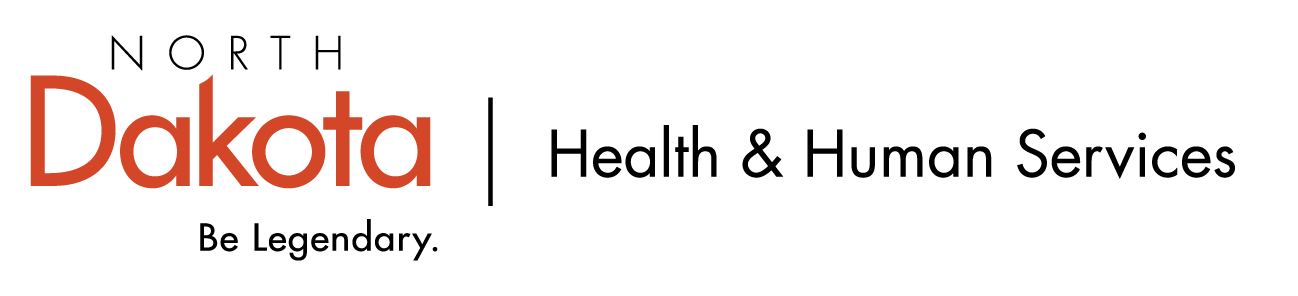 Source: North Dakota ESSENCE
Source: North Dakota ESSENCE
Source: North Dakota ESSENCE
Source: North Dakota ESSENCE
Source: North Dakota ESSENCE
*190 events had no race reported
(n=164)
Source: North Dakota ESSENCE
*190 events had no race reported
- 2021 population estimates were used
- Only looked at single race for analysis
Source: North Dakota ESSENCE
Source: North Dakota ESSENCE
Pierce
200.5
Steele
55.6
Mercer 
12.0
Golden Valley 
115.2
Steele
166.9
Golden Valley
227.7
Steele
55.9
Golden Valley 
344.0
Steele
0.0
Golden Valley
299.8
Steele
168.4
Golden Valley
57.4